TỰ NHIÊN XÃ HỘI 1

ÔN TẬP CHỦ ĐỀ TRƯỜNG HỌC
( Tiết 2)
[Speaker Notes: Chào mừng các em học sinh đến với tiết học TNXH lớp 1. bài học ôn tập chủ đề trường học]
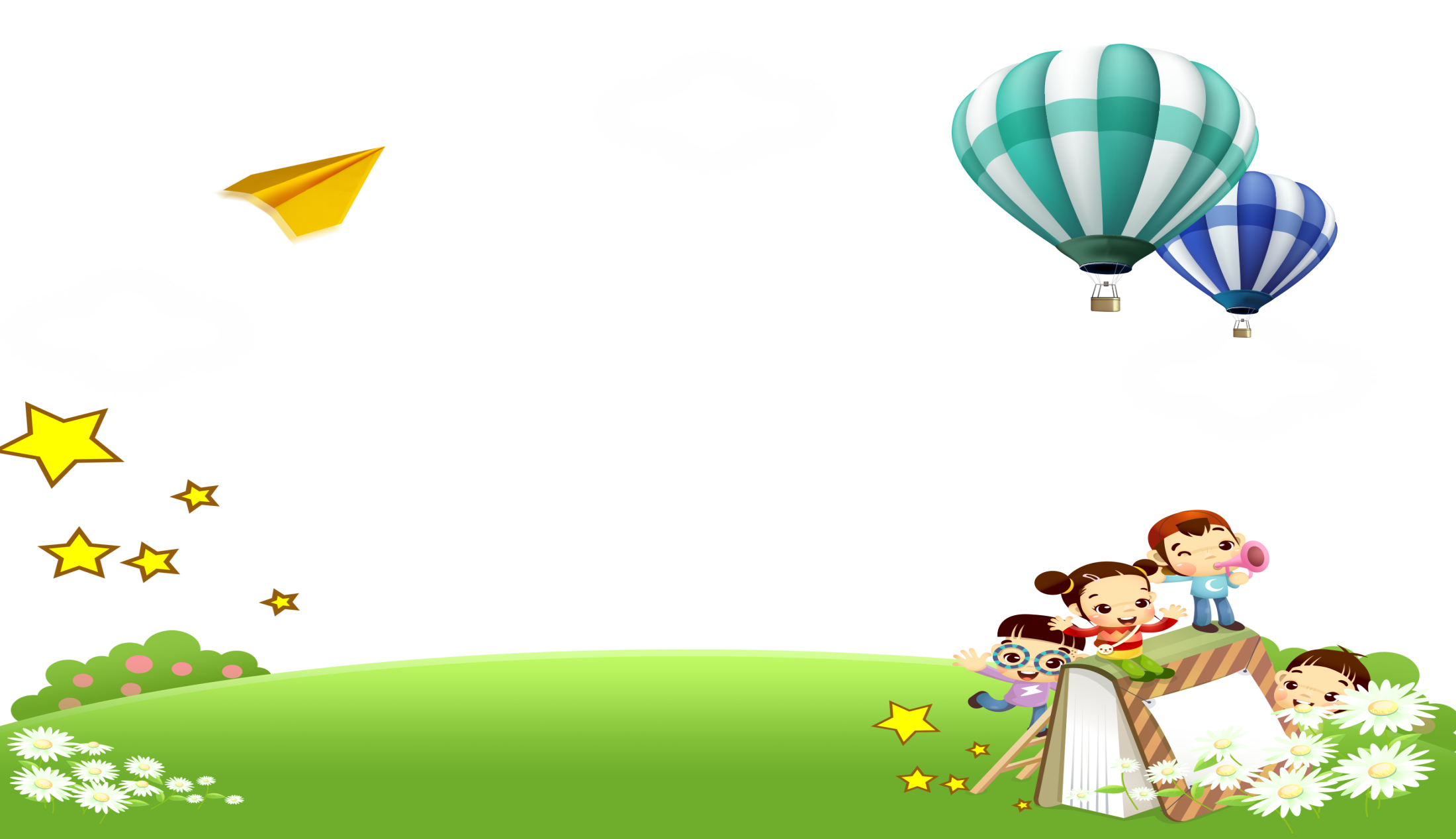 KHỞI ĐỘNG
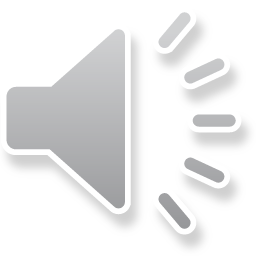 TRÒ CHƠI: 
NHÌN TRANH ĐOÁN HOẠT ĐỘNG
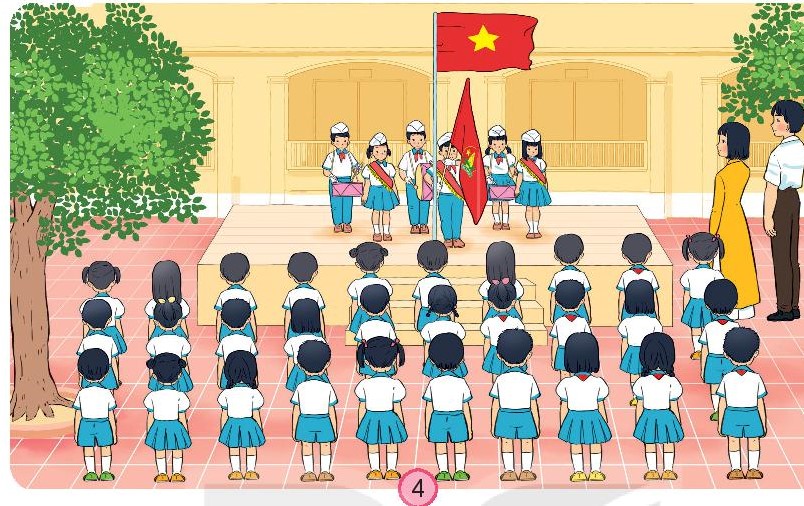 CHÀO CỜ
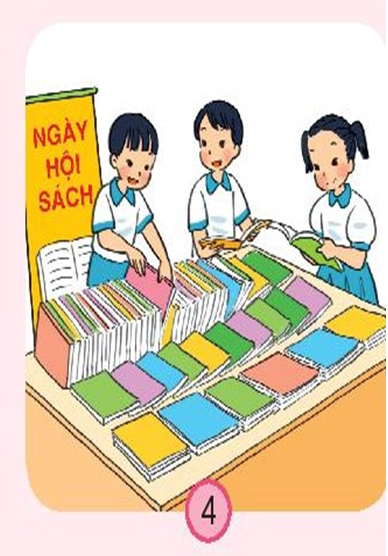 NGÀY HỘI ĐỌC SÁCH
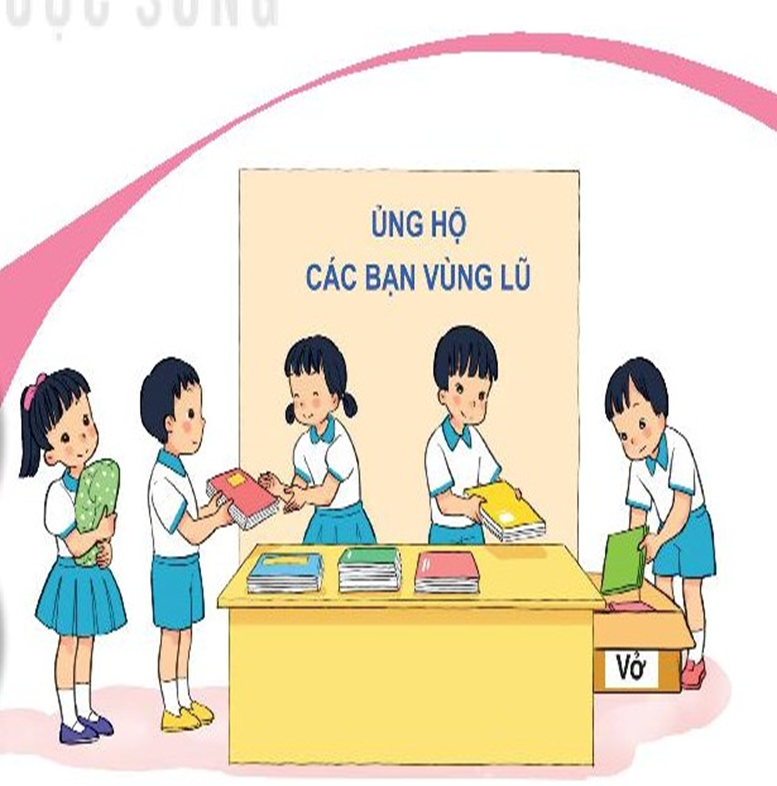 ỦNG HỘ 
CÁC BẠN LŨ LỤT
HOẠT ĐỘNG VẬN DỤNG
[Speaker Notes: Chúng ta cùng bắt đầu với hoạt động vận dụng nhé]
[Speaker Notes: Con hãy quan sat]
Con sẽ có 
hành động gì?
Các bạn đứng nhìn vẻ lo sợ
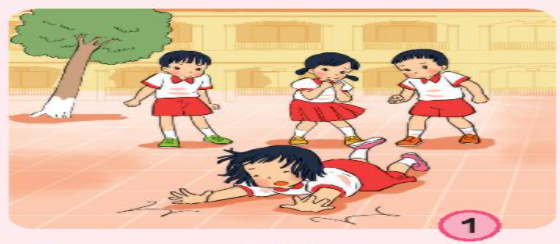 Bạn nữ bị ngã
[Speaker Notes: Nhìn vào hình một bạn HS bị ngã trong khi các bạn HS đứng nhìn vẻ sợ hãi. Nếu là con, con có hành động gì?]
Con có làm như bạn không? Vì sao?
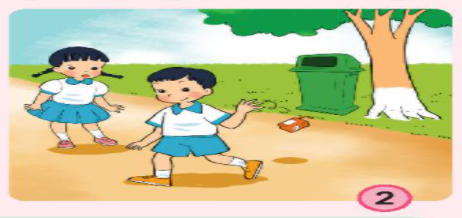 Bạn nam vứt rác bừa baĩ
Các bạn HS đang nghịch ngợm, 
lãng phí nước
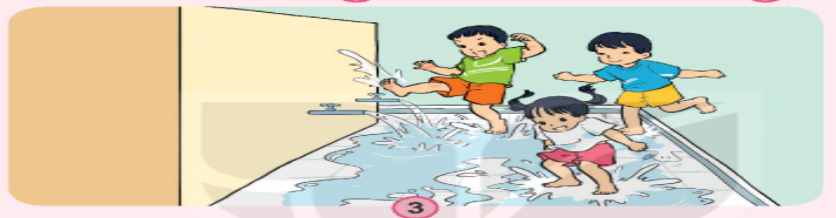 Con thấy các bạn làm vậy có đúng không? 
Con sẽ nhắc nhở các bạn như thế nào?
Góc sáng tạo
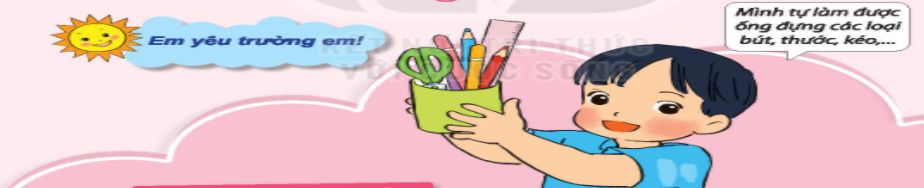 HƯỚNG DẪN LÀM HỘP ĐỰNG BÚT ĐƠN GIẢN
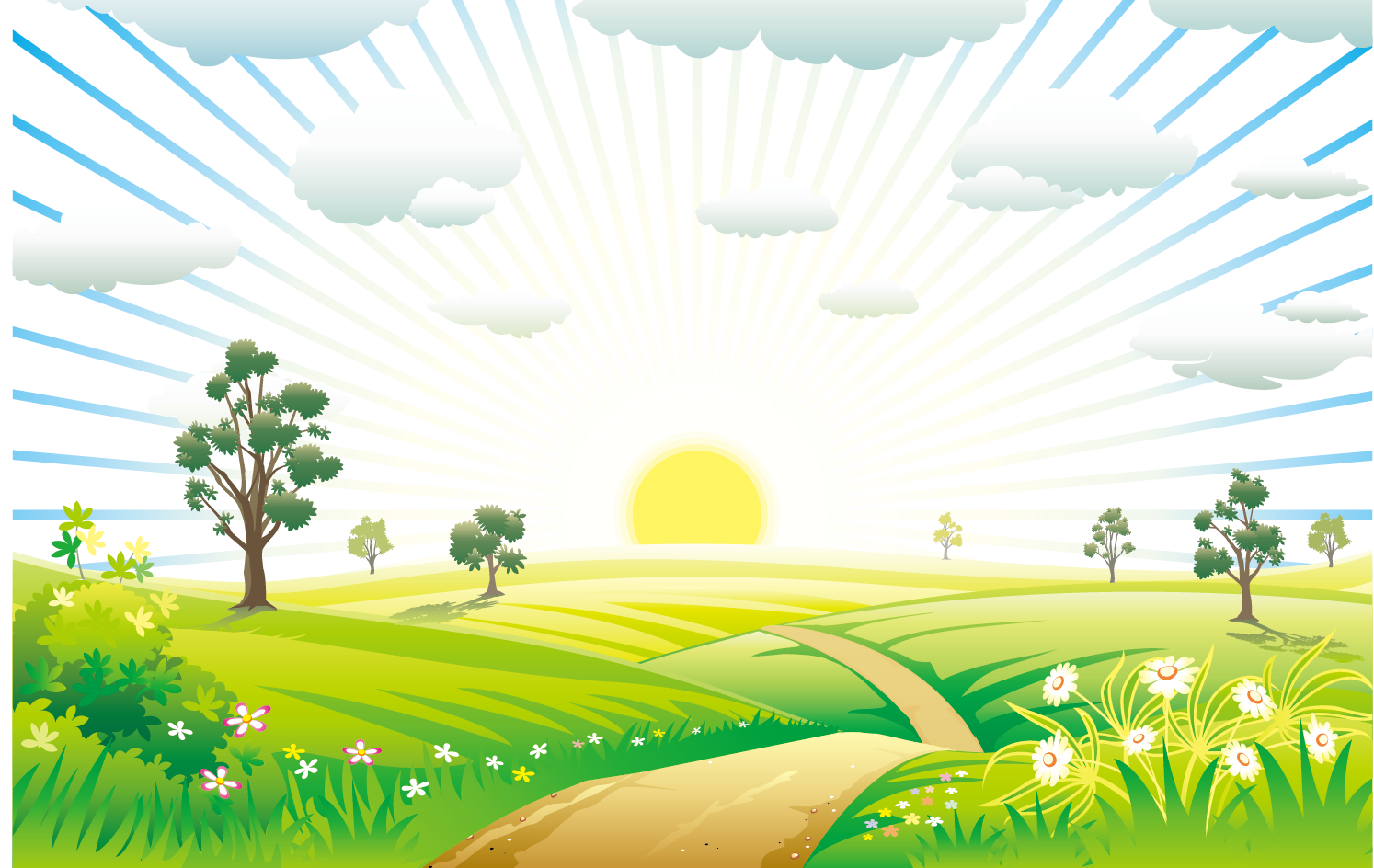 CỦNG CỐ 
BÀI HỌC
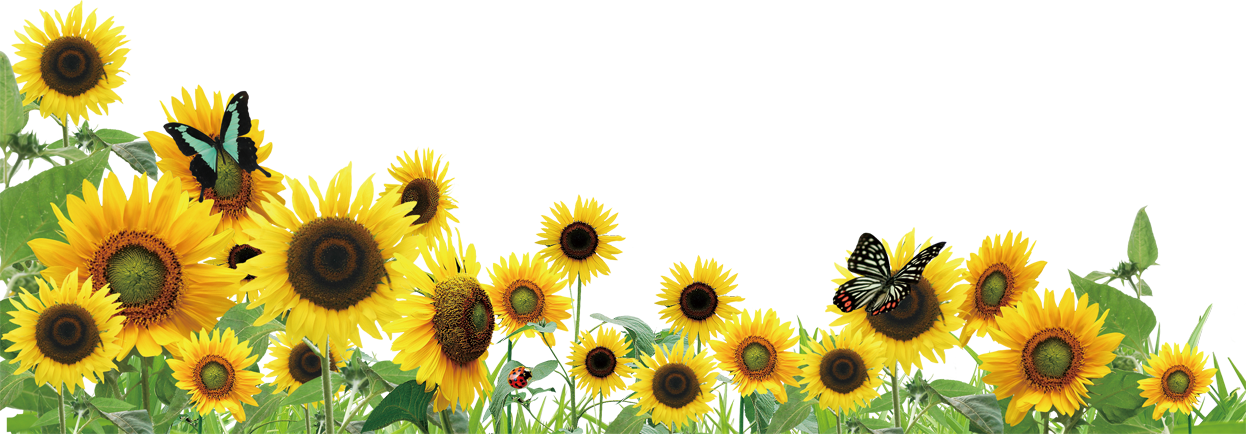 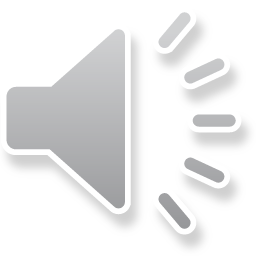